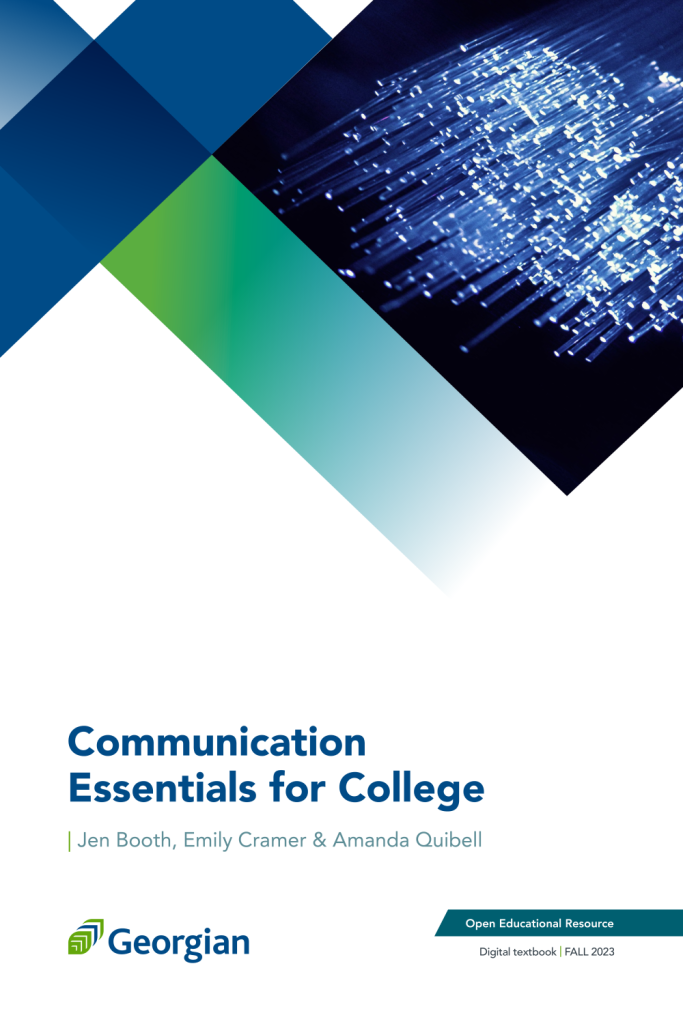 Communication Essentials for CollegeChapter 5: Rhetorical Modes
Slides created to accompany Communication Essentials for College by Jen Booth, Emily Cramer & Amanda Quibell, Georgian College.
Except where otherwise noted, all material is licensed under CC BY NC 4.0
Chapter 5: Rhetorical Modes
Communication Essentials for College
5.1 - Comparison and Contrast
5.2 - Cause and Effect
5.3 - Persuasion
5.4 - Rhetorical Modes: Exercises
2
[Speaker Notes: Chapter 5: Rhetorical Modes was taken directly from Chapter 5.1 of Communication Essentials for College by Jen Booth, Emily Cramer & Amanda Quibell under a CC BY-NC 4.0 License. No changes were made.]
5.1 – Comparison and Contrast
Learning Objectives
Communication Essentials for College
Determine the purpose and structure of comparison and contrast in writing.
Explain organizational methods used when comparing and contrasting.
Understand how to write a compare-and-contrast essay.
3
[Speaker Notes: Learning Objectives were taken directly from Chapter 5.1 of Communication Essentials for College by Jen Booth, Emily Cramer & Amanda Quibell under a CC BY-NC 4.0 License. No changes were made.]
The Purpose of Comparison and Contrast in Writing
Communication Essentials for College
Comparison is discussing similar elements whereas contrast is looks at different elements. 
In a comparison-and-contrast essay you analyze two or more subjects and connect them in a meaningful way that does not state the obvious and reveals the subjects similarities or differences.
4
The Structure of a Comparison and Contrast Essay
Communication Essentials for College
Essay begins with thesis stating the selected subjects for comparison and/or contrast and the reason for doing so.
Organizational structure of essay depends on purpose, audience and nature of your topic.
5
The Structure of a Comparison and Contrast Essay (Continued 1)
Communication Essentials for College
A compare-and-contrast essay can be organized in two ways:
Organized by the subjects which are discussed one after the other.
Organized by the individual points which discusses each subject in relation to the point.
6
The Structure of a Comparison and Contrast Essay (Continued 2)
Communication Essentials for College
Some examples phrases you can use for comparison essay are: similarly, both, one similarity, and likewise.
Some examples phrases you can use for contrast essay are: unlike, while, in contrast, and one difference.
7
Organize by Subject Diagram
Communication Essentials for College
Source: Compare and contrast – organize by subject by University of Minnesota is licensed under CC BY-NC-SA. / Colours adjusted/images remade by Shaima.
8
[Speaker Notes: Organize by subject:
Thesis (Organic vegetables may cost more than those that are conventionally grown, but when put to the test, they are definitely worth every extra penny).
Subject 1: Organic Vegetables
Chemicals/Pesticides
Nutrition
Taste
Subject 2: Conventional Vegetables
Chemicals/Pesticides
Nutrition
Taste
Conclusion


Source: Compare and contrast – organize by subject by University of Minnesota is licensed under CC BY-NC-SA. / Colours adjusted/images remade by Shaima.]
Organize by Points Diagram
Communication Essentials for College
Source: Compare and contrast – organize by points by University of Minnesota is licensed under CC BY-NC-SA. / Colours adjusted/images remade by Shaima.
9
[Speaker Notes: Organize by Points:
Thesis (Organic vegetables may cost more than those that are conventionally grown, but when put to the test, they are definitely worth every extra penny).
Point One 1: Chemical/Pesticides
Subject 1: Organic Vegetables
Subject 2: Conventional Vegetables
Point 2: Nutrition
Subject 1: Organic Vegetables
Subject 2: Conventional Vegetables
Point 3: Taste
Subject 1: Organic Vegetables
Subject 2: Conventional Vegetables
Conclusion

Source: Compare and contrast – organize by points by University of Minnesota is licensed under CC BY-NC-SA. / Colours adjusted/images remade by Shaima.]
Writing a Comparison and Contrast Essay
Communication Essentials for College
Decide if you will be comparing subjects that appear different, contrasting subjects that appear similar or if you will be comparing and contrasting a subject.
Begin your essay with introducing subjects in an engaging way and add your thesis in the end of introduction.
Your thesis should establish the subjects discussed in the paper and if you will be comparing and or contrasting them.
(Booth et al., 2022).
10
[Speaker Notes: Writing a Comparison and Contrast Essay was taken directly from Chapter 5.1 of Communication Essentials for College by Jen Booth, Emily Cramer & Amanda Quibell under a CC BY-NC 4.0 License. Some changes were made.]
Writing a Comparison and Contrast Essay (Continued)
Communication Essentials for College
Body of essay can be organized by subject or individual points depending on audience and purpose of your writing. 
Use comparison and contrast phrases to depict relation between subjects.
Your conclusion will end the essay by summarizing the main points and reiterating the thesis.
11
5.1 - Key Takeaways
Communication Essentials for College
A compare-and-contrast essay analyzes two subjects by either comparing them, contrasting them, or both.
The purpose of writing a comparison or contrast essay is not to state the obvious but rather to illuminate subtle differences or unexpected similarities between two subjects.
12
[Speaker Notes: Key Takeaways were taken directly from Chapter 5.1 of Communication Essentials for College by Jen Booth, Emily Cramer & Amanda Quibell under a CC BY-NC 4.0 License. No changes were made.]
5.1 - Key Takeaways (Continued 1)
Communication Essentials for College
The thesis should clearly state the subjects that are to be compared, contrasted, or both, and it should state what is to be learned from doing so.
There are two main organizing strategies for compare-and-contrast essays.
Organize by the subjects themselves, one then the other.
Organize by individual points, in which you discuss each subject in relation to each point.
13
[Speaker Notes: Takeaways were taken directly from Chapter 5.1 of Communication Essentials for College by Jen Booth, Emily Cramer & Amanda Quibell under a CC BY-NC 4.0 License. No changes were made.]
5.1- Key Takeaways (Continued 2)
Communication Essentials for College
Use phrases of comparison or phrases of contrast to signal to readers how exactly the two subjects are being analyzed.
14
[Speaker Notes: Key Takeaways were taken directly from Chapter 5.1 of Communication Essentials for College by Jen Booth, Emily Cramer & Amanda Quibell under a CC BY-NC 4.0 License. No changes were made.]
5.2 – Cause And Effect
Learning Objectives
Communication Essentials for College
Determine the purpose and structure of cause and effect in writing.
Understand how to write a cause-and-effect essay.
15
[Speaker Notes: Learning Objectives were taken directly from Chapter 5.2 of Communication Essentials for College by Jen Booth, Emily Cramer & Amanda Quibell under a CC BY-NC 4.0 License. No changes were made.]
The Purpose of Cause and Effect in Writing
Communication Essentials for College
Cause is something that produces an event or condition
Effect is what results from an event or condition.
A cause-and-effect essay helps to determine connections between the origin and result of an event. These connections aren’t always clear.
16
(Booth et al., 2022).
[Speaker Notes: Cause and effect definitions were taken directly from Chapter 5.2 of Communication Essentials for College by Jen Booth, Emily Cramer & Amanda Quibell under a CC BY-NC 4.0 License. No changes were made.]
The Structure of a Cause-and-Effect Essay
Communication Essentials for College
Begins with general introduction of the topic followed by the thesis stating the main causes and effects of an event
There are two ways to organize a cause-and-effect essay:
Start with the cause and then talk about the effects.
Start with the effect and then talk about the causes.
(Booth et al., 2022).
17
[Speaker Notes: The Structure of a Cause-and-Effect Essay were taken directly from Chapter 5.2 of Communication Essentials for College by Jen Booth, Emily Cramer & Amanda Quibell under a CC BY-NC 4.0 License. Some changes were made.]
The Structure of a Cause-and-Effect Essay (Continued)
Communication Essentials for College
Explain every element of essay in detail regardless of the way you decide to organize the essay and provide evidence to support your explanation
Examples of phrases of causation include: as a result, because, due to, since, and therefore.
18
Writing a Cause-and-Effect Essay
Communication Essentials for College
Decide on an event that has an interesting cause-and-effect relationship you would like to write about.
Introduce this topic in a way that captures reader’s attention and end with a thesis that addresses the main causes and effects.
Organize the structure of your paper to follow the cause-then-effect structure or the effect-then-cause structure.
19
(Booth et al., 2022).
[Speaker Notes: Writing a Cause-and-Effect Essay was taken directly from Chapter 5.2 of Communication Essentials for College by Jen Booth, Emily Cramer & Amanda Quibell under a CC BY-NC 4.0 License. Some changes were made.]
Writing a Cause-and-Effect Essay (Continued 1)
Communication Essentials for College
Each section should clearly explain and use evidence to support causes and effects.
If there are multiple causes or effects prioritize them from least to most important, or vice versa.
20
(Booth et al., 2022).
[Speaker Notes: Writing a Cause-and-Effect Essay was taken directly from Chapter 5.2 of Communication Essentials for College by Jen Booth, Emily Cramer & Amanda Quibell under a CC BY-NC 4.0 License. Some changes were made.]
Writing a Cause-and-Effect Essay (Continued 2)
Communication Essentials for College
Use proper phrases of causation to show relationship between the cause and effect.
The conclusion should summarize the main points from essay and reiterating the thesis.
(Booth et al., 2022).
21
[Speaker Notes: Writing a Cause-and-Effect Essay was taken directly from Chapter 5.2 of Communication Essentials for College by Jen Booth, Emily Cramer & Amanda Quibell under a CC BY-NC 4.0 License. Some changes were made.]
5.2- Key Takeaways
Communication Essentials for College
The purpose of the cause-and-effect essay is to determine how various phenomena are related.
The thesis states what the writer sees as the main cause, main effect, or various causes and effects of a condition or event.
22
[Speaker Notes: Key Takeaways were taken directly from Chapter 5.2 of Communication Essentials for College by Jen Booth, Emily Cramer & Amanda Quibell under a CC BY-NC 4.0 License. No changes were made.]
5.2- Key Takeaways (Continued 1)
Communication Essentials for College
The cause-and-effect essay can be organized in one of these two primary ways:
Start with the cause and then talk about the effect.
Start with the effect and then talk about the cause.
23
[Speaker Notes: Key Takeaways were taken directly from Chapter 5.2 of Communication Essentials for College by Jen Booth, Emily Cramer & Amanda Quibell under a CC BY-NC 4.0 License. No changes were made.]
5.2 - Key Takeaways (Continued 2)
Communication Essentials for College
Strong evidence is particularly important in the cause-and-effect essay due to the complexity of determining connections between phenomena.
Phrases of causation are helpful in signaling links between various elements in the essay.
24
[Speaker Notes: Key Takeaways were taken directly from Chapter 5.2 of Communication Essentials for College by Jen Booth, Emily Cramer & Amanda Quibell under a CC BY-NC 4.0 License. No changes were made.]
5.3 - Persuasion
Learning Objectives
Communication Essentials for College
Determine the purpose and structure of persuasion in writing.
Identify bias in writing.
Assess various rhetorical devices.
Distinguish between fact and opinion.
Understand the importance of visuals to strengthen arguments.
Write a persuasive essay.
25
[Speaker Notes: Learning Objectives was taken directly from Chapter 5.3 of Communication Essentials for College by Jen Booth, Emily Cramer & Amanda Quibell under a CC BY-NC 4.0 License. No changes were made.]
The Purpose of Persuasive Writing
Communication Essentials for College
A persuasive essay is used to convince or present a different perspective on a topic, this implies that more than one opinion can be had on the topic. 
In writing, an argument is a well-structured opinion backed by evidence and reasoning.
26
The Structure of a Persuasive Essay
Communication Essentials for College
The following five features make up the structure of a persuasive essay:
Introduction and thesis
Opposing and qualifying ideas
Strong evidence in support of claim
Style and tone of language
A compelling conclusion
27
(Booth et al., 2022).
[Speaker Notes: Features of persuasive essay was directly from Chapter 5.3 of Communication Essentials for College by Jen Booth, Emily Cramer & Amanda Quibell under a CC BY-NC 4.0 License. No changes were made.]
Creating an Introduction and Thesis
Communication Essentials for College
Decide on a topic. 
Begin your essay with introducing topic and add your thesis somewhere in the introduction paragraph along with your point of view.
28
Acknowledging Opposing Ideas and Limits to Your Argument
Communication Essentials for College
Arguments can involve multiple perspectives on a topic; be sure to acknowledge these and address them respectfully early in your paper to build credibility.
By addressing opposing point of views in the initial paragraphs you can end with your own thoughts.
29
Bias in Writing
Communication Essentials for College
Everyone has a bias on one topic or the other.
Handling bias is an important skills to have and allows you to articulate your point of view.
Acknowledge your bias, but do not let it take over your essay, and build a strong argument using evidence.
30
The Use of “I” in Writing
Communication Essentials for College
Using “I” in writing is a topic of debate so confirm with your instructor what they prefer.
Keep the message (the subject) and the messenger (the writer) separate to keep the focus on the subject.
31
(Booth et al., 2022).
[Speaker Notes: The Use of “I” in Writing was taken directly from Chapter 5.3 of Communication Essentials for College by Jen Booth, Emily Cramer & Amanda Quibell  under a CC BY-NC 4.0 License. Some changes were made.]
The Use of “I” in Writing (Continued)
Communication Essentials for College
Two reasons to avoid using “I”:
Repeating “I”  will catch readers attention in a negative way. 
It may alter the composition of sentence displacing the main subject in to secondary position.
32
(Booth et al., 2022).
[Speaker Notes: The Use of “I” in Writing was taken directly from Chapter 5.3 of Communication Essentials for College by Jen Booth, Emily Cramer & Amanda Quibell under a CC BY-NC 4.0 License. Some changes were made.]
Developing Sound Arguments - Checklist
Communication Essentials for College
Does my essay contain the following elements?
An engaging introduction.
A reasonable , specific thesis that is able to support by evidence.
A varied range of evidence from credible sources
Acknowledgement of the argument’s limits
A conclusion that will adequately summarize the essay.
(Booth et al., 2022).
33
[Speaker Notes: Developing Sound Arguments – Checklist was taken directly from Chapter 5.3 of Communication Essentials for College by Jen Booth, Emily Cramer & Amanda Quibell under a CC BY-NC 4.0 License. No Changes made.]
Fact and Opinion
Communication Essentials for College
Facts are statements that can be definitely proven using objective data, can be identified as true or false.
Opinions are anyone’s perspective, judgement or personal belief on a subject.
When arguing an opinion it must be supported with evidence and credibility, ie. the credibility of an expert opinion.
(Booth et al., 2022).
34
[Speaker Notes: Fact and Opinion was taken directly from Chapter 5.3 of Communication Essentials for College by Jen Booth, Emily Cramer & Amanda Quibell under a CC BY-NC 4.0 License. Some changes were made.]
Using Visual Elements to Strengthen Arguments
Communication Essentials for College
Visual elements enhance the effect of a persuasive argument.
Two main type of visual elements are:
Quantitative visuals: Graphical representation of data.
Qualitative visuals: Using images to appeal audience’s emotion.
(Booth et al., 2022).
35
[Speaker Notes: Using Visual Elements to Strengthen Arguments was taken directly from Chapter 5.3 of Communication Essentials for College by Jen Booth, Emily Cramer & Amanda Quibell under a CC BY-NC 4.0 License. Some changes were made.]
Writing a Persuasive Essay
Communication Essentials for College
Select a topic and decide on your argument.
Start your essay with an engaging introduction that includes your thesis.
Begin by stating your own argument and respectfully acknowledging opposing arguments while concede limitations of your point of view; this gains the reader’s trust and sets a responsible tone.
36
Writing a Persuasive Essay (Continued)
Communication Essentials for College
Include your perspective and back your argument with reliable evidence.
Make sure to keep your style and tone consistent.
The conclusion should summarize the paper’s main argument reinforce the thesis.
37
5.3- Key Takeaways
Communication Essentials for College
The purpose of persuasion in writing is to convince or move readers toward a certain point of view, or opinion.
An argument is a reasoned opinion supported and explained by evidence. To argue, in writing, is to advance knowledge and ideas in a positive way.
38
[Speaker Notes: Key Takeaways were taken directly from Chapter 5.3 of Communication Essentials for College by Jen Booth, Emily Cramer & Amanda Quibell  under a CC BY-NC 4.0 License. No changes were made.]
5.3- Key Takeaways (Continued 1)
Communication Essentials for College
A thesis that expresses the opinion of the writer in more specific terms is better than one that is vague.
It is essential that you not only address counterarguments but also do so respectfully.
It is also helpful to establish the limits of your argument and what you are trying to accomplish through a concession statement.
39
[Speaker Notes: Key Takeaways were taken directly from Chapter 5.3 of Communication Essentials for College by Jen Booth, Emily Cramer & Amanda Quibell under a CC BY-NC 4.0 License. No changes were made.]
5.3 - Key Takeaways (Continued 2)
Communication Essentials for College
To persuade a skeptical audience, you will need to use a wide range of evidence. Scientific studies, opinions from experts, historical precedent, statistics, personal anecdotes, and current events are all types of evidence that you might use in explaining your point.
Make sure that your word choice and writing style is appropriate for both your subject and your audience.
40
[Speaker Notes: Key Takeaways were taken directly from Chapter 5.3 of Communication Essentials for College by Jen Booth, Emily Cramer & Amanda Quibell under a CC BY-NC 4.0 License. No changes were made.]
5.3 - Key Takeaways (Continued 3)
Communication Essentials for College
You should let your reader know your bias, but do not let that bias blind you to the primary components of good argumentation: sound, thoughtful evidence and respectfully and reasonably addressing opposing ideas.
You should be mindful of the use of I in your writing because it can make your argument sound more biased than it needs to.
41
[Speaker Notes: Key Takeaways were taken directly from Chapter 5.3 of Communication Essentials for College by Jen Booth, Emily Cramer & Amanda Quibell under a CC BY-NC 4.0 License. No changes were made.]
5.3 - Key Takeaways (Continued 4)
Communication Essentials for College
Facts are statements that can be proven using objective data.
Opinions are personal views, or judgments, that cannot be proven.
In writing, you want to strike a balance between credible facts and authoritative opinions.
42
[Speaker Notes: Key Takeaways were taken directly from Chapter 5.3 of Communication Essentials for College by Jen Booth, Emily Cramer & Amanda Quibell under a CC BY-NC 4.0 License. No changes were made.]
5.3 - Key Takeaways (Continued 5)
Communication Essentials for College
Quantitative visuals present data graphically. The purpose of using quantitative visuals is to make logical appeals to the audience.
Qualitative visuals present images that appeal to the audience’s emotions.
43
[Speaker Notes: Key Takeaways were taken directly from Chapter 5.3 of Communication Essentials for College by Jen Booth, Emily Cramer & Amanda Quibell under a CC BY-NC 4.0 License. No changes were made.]
References & Attributions
Communication Essentials for College
Compare and contrast – organize by points by University of Minnesota is licensed under CC BY-NC-SA. / Colours adjusted/images remade by Shaima.
Compare and contrast – organize by subject by University of Minnesota is licensed under CC BY-NC-SA. / Colours adjusted/images remade by Shaima.
Cramer, E., Quibell, A., & Booth, J. (2022, February 28). Communication Essentials for College. eCampus Ontario Open Library. https://ecampusontario.pr essbooks.pub/gccomm/
44